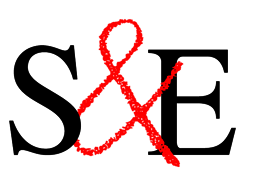 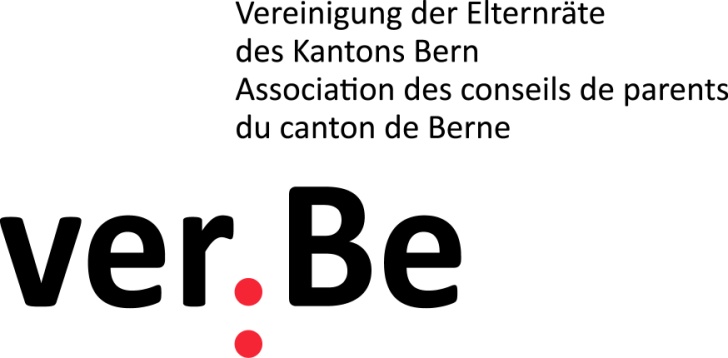 Gemeinsam sind wir stark und bauen an unserer Zukunft!
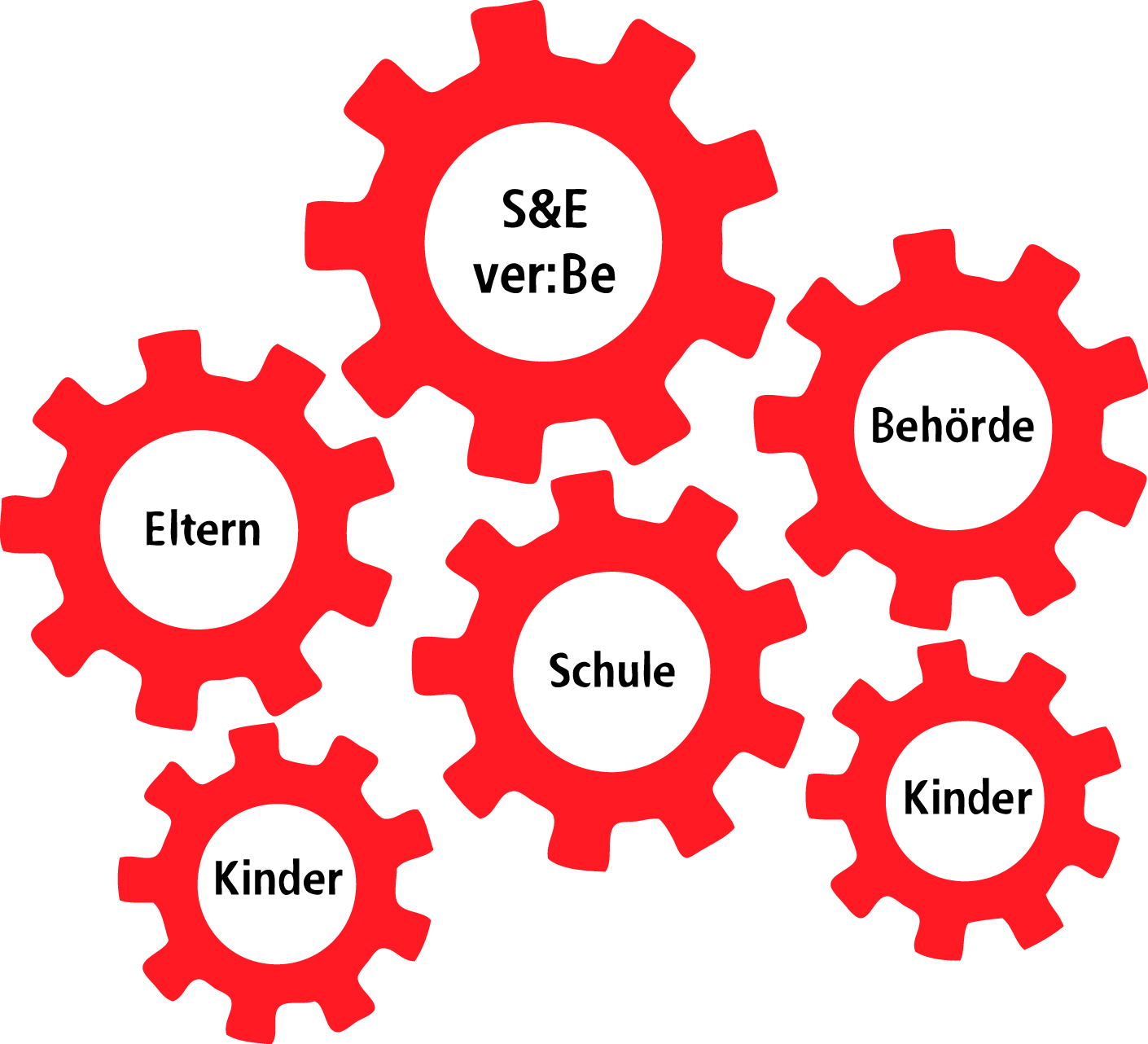 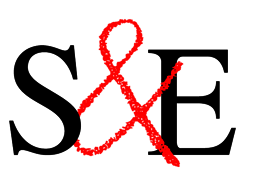 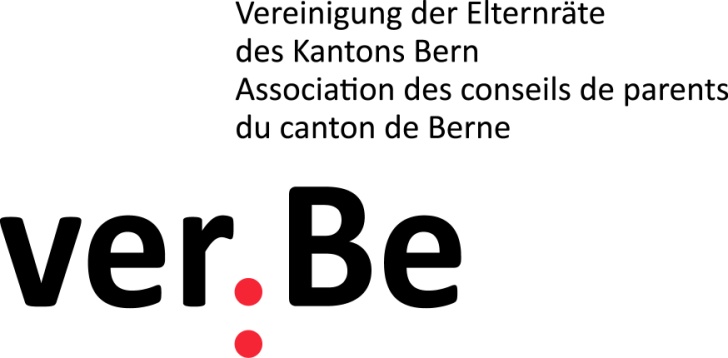 seit 2002
 Vereinigung der Elternräte 
   des Kantons Bern
 ca. 85 Elternräte als
   Mitglieder
seit 1954
 grösste Elternorganisation 
  der deutschsprachigen Schweiz
 ca.100 Mitglieder im Kanton
   Bern
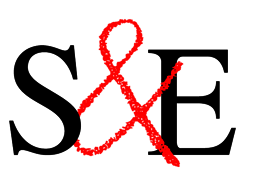 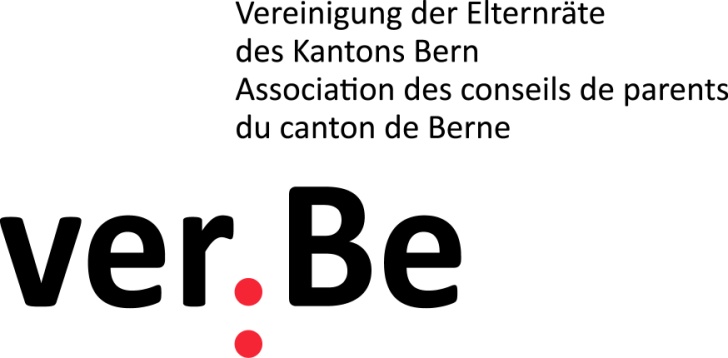 Entwicklung der Elternmitwirkung im Kt Bern:


1985 – 90:	Bildung der ersten Elternräte im Kanton
1994:		Neues VSG sieht Elternmitwirkung vor (Kann- 			Formulierung)
Ab 1995:	Gründungen von Elternräten in diversen Gemeinden
Ab 1995:	Einzelinitiativen von Elternräten zu diversen 			schulspezifischen  Themen (Unterschriftensammlungen, 		Aktionen, etc)
2002:		RR Annoni: Aufforderung zur Kanalisierung der 			Anliegen der Elternräte an den Kanton
16. 11. 2002:	Gründung von ver:Be
2006:		gemeinsamer Vorstand: S&E Kt Bern und ver:Be
2007:		ca 85 Elternräte sind Mitglied bei ver:Be
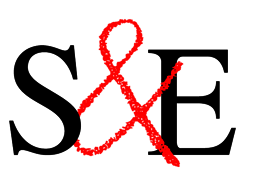 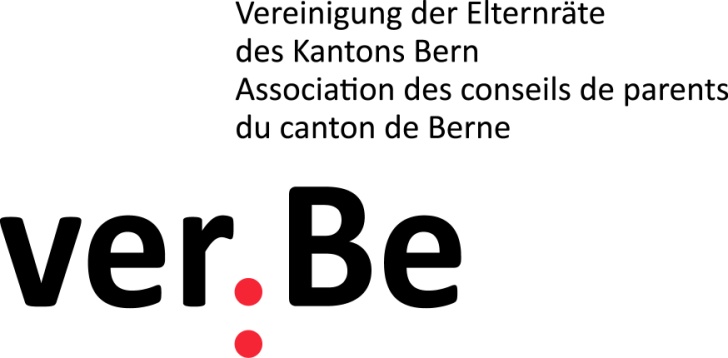 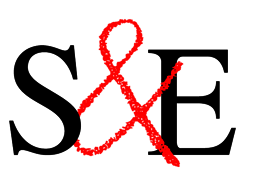 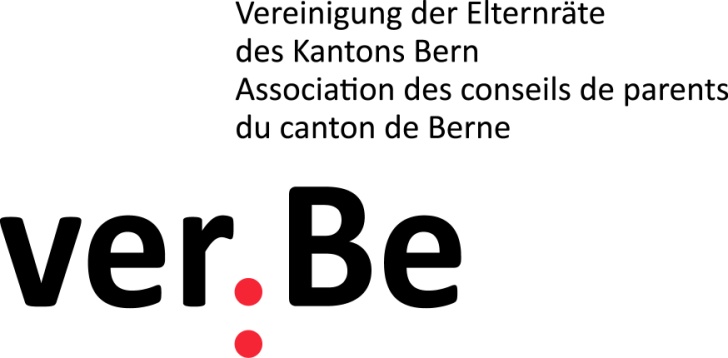 Zusammenarbeit
VSB
Schulleitung
ERZ
Medien
LEBE
Ver:Be, S&E
Elternrat
IWB der PH
NGfS
Behörden
VEB
Schulkommission
VSL BE
Ver:Be:   Vereinigung der Elternräte des Kantons Bern	LEBE:            Berufsverband der Lehrer und Lehrerinnen Kanton Bern
	S&E:       Schule und Elternhaus 	 	VSL BE:         Verband Schulleiterinnen und Schulleiter Kanton Bern
	ERZ:       Erziehungsdirektion 		IWB der PH:  Institut für Weiterbildung der pädagogischen Hochschule 
VEB:       Verein Elternbildung Kanton Bern 		VSB:              Verband der Schulbehörden des Kantons Bern 
NgfS:      Netzwerk Gesundheitsfördernder Schulen
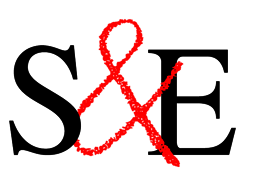 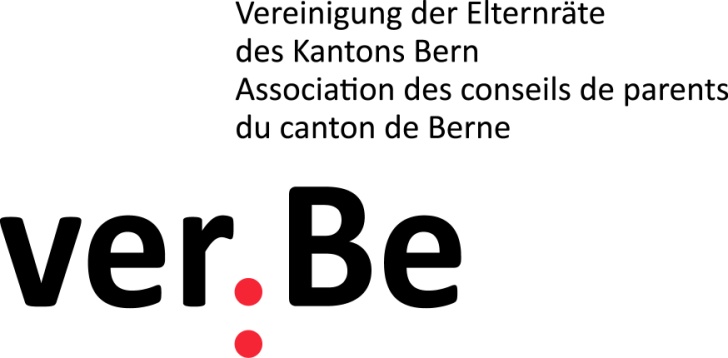 Ziele

 Förderung der Elternmitwirkung

 Vernetzung und Zusammenarbeit
   mit Organisationen

 Mitgestaltung der Bildungspolitik

 Aufgreifen von bildungspolitischen
   Themen

 Elternbildung im Zusammenhang
   mit Schule/Erziehung
VSB
ERZ
LEBE
Ver:Be, S&E
IWB der PH
VEB
VSL BE
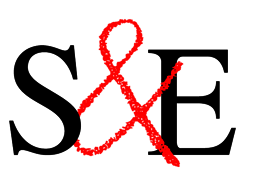 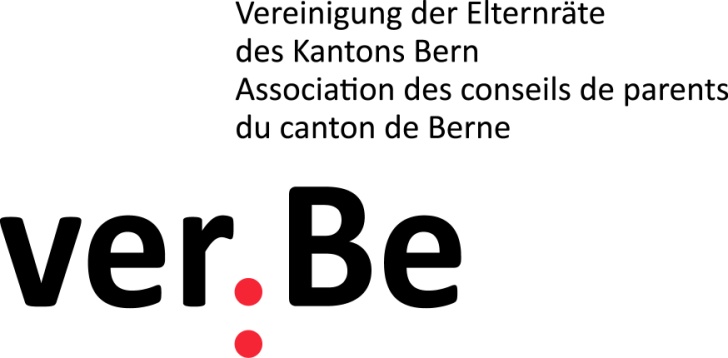 Aufgaben
Zusammenarbeit und Vernetzung

Information: Newsletter, Homepage

Veranstaltungen: Erfahrungsaustausch, Elternbildung

Vernehmlassungen

Anlaufstelle für bestehende Elternräten

Unterstützung von Neugründungen
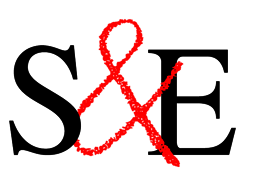 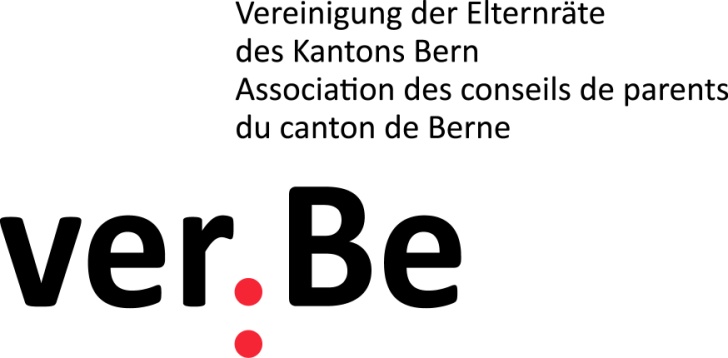 Elternmitwirkung
GUTE SCHULEN 

                                GLÜCKLICHE KINDER  & 

                                                                   ZUFRIEDENE ELTERN
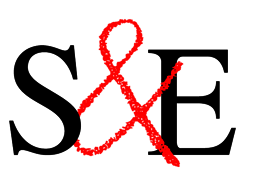 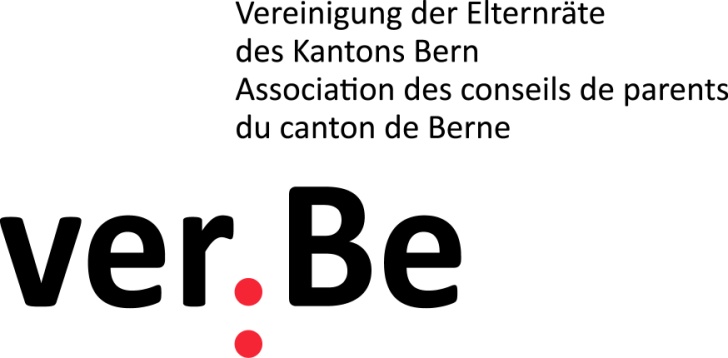 Elternmitwirkung
FRAGEN

                   RÜCKMELDUNGEN  & 

                                                    ANREGUNGEN